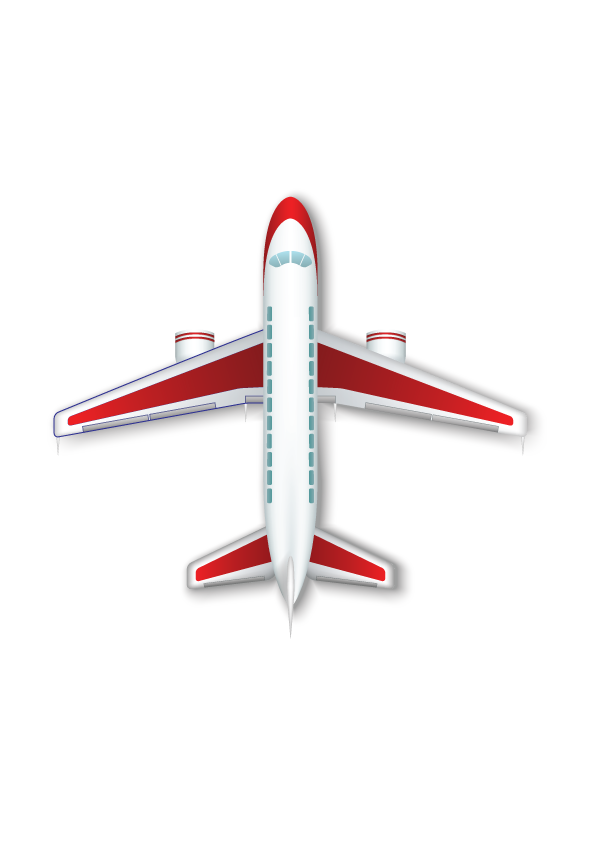 التنفس الاصطناعي
التنفس الاصطناعي :
بعض الإصابات يتوقف فيها التنفس أو ينخفض بصورة حادة فيكون الأكسجين المستنشق غير كاف ، لذا يجرى للمصاب عملية تسمى التنفس الاصطناعي
الوحدة
3
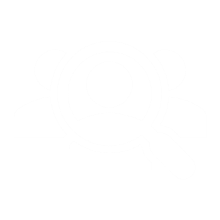 و قد يتوقف النبض فيجرى للمصاب عملية الإنعاش القلبي قبل القيام بإسعافه . ومن هذه الحالات الغرق و الصعقة الكهربائية و التسمم .
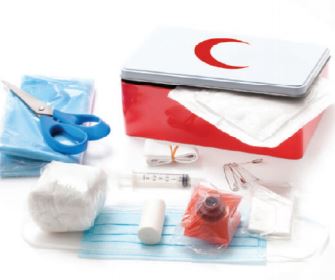 الأمن و السلامة
التنفس الاصطناعي
التنفس الاصطناعي :
العملية التي تهدف لاستعادة التنفس الطبيعي للمصاب الذي توقف تنفسه لسبب ما
الوحدة
3
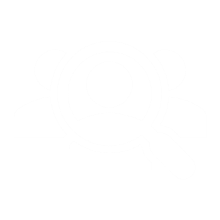 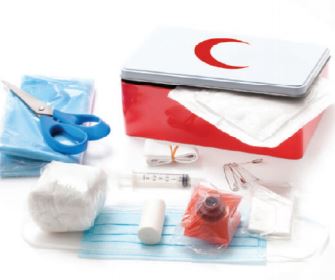 الأمن و السلامة
التنفس الاصطناعي
تجدنا  في جوجل
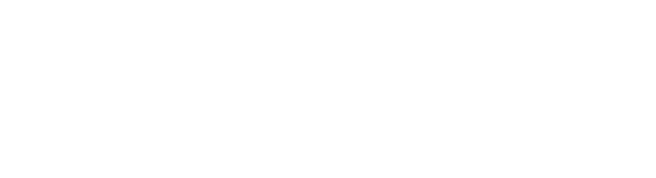 كيفية إجراء التنفس الاصطناعي
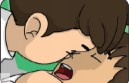 3
قيام المسعف بفتح فمه ووضعه على فم المصاب بإحكام مع إقفال أنف المصاب ثم النفخ بقوة داخل فمه
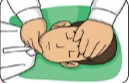 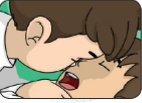 2
وضع راحة اليد على جبهة المصاب و بنفس الوقت وضع طرفي أصابع اليد الثانية السبابة و الوسطى على عظمة الذقن لفتح مجرى التنفس عند المصاب
5
متابعة نفخ الهواء داخل فم المصاب مع انتظام نبض القلب لأن تحرك الصدر يشير إلى انتظام التنفس مع سماع نبض القلب بالأذن و إذا لاحظنا انتظاما في تنفس المصاب نتابع إجراء التنفس الاصطناعي في أثناء نقل المصاب إلى المستشفى أو
 إلى مركز الطوارئ
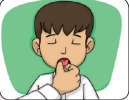 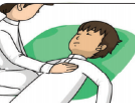 1
إزالة الأشياء العالقة داخل فم المصاب و حلقه ثم سحب لسان المصاب إلى الأمام
4
مراقبة قلب المصاب بين الحين و الآخر للتأكد من عودة صدر المصاب إلى التحرك للأعلى و الأسفل بانتظام
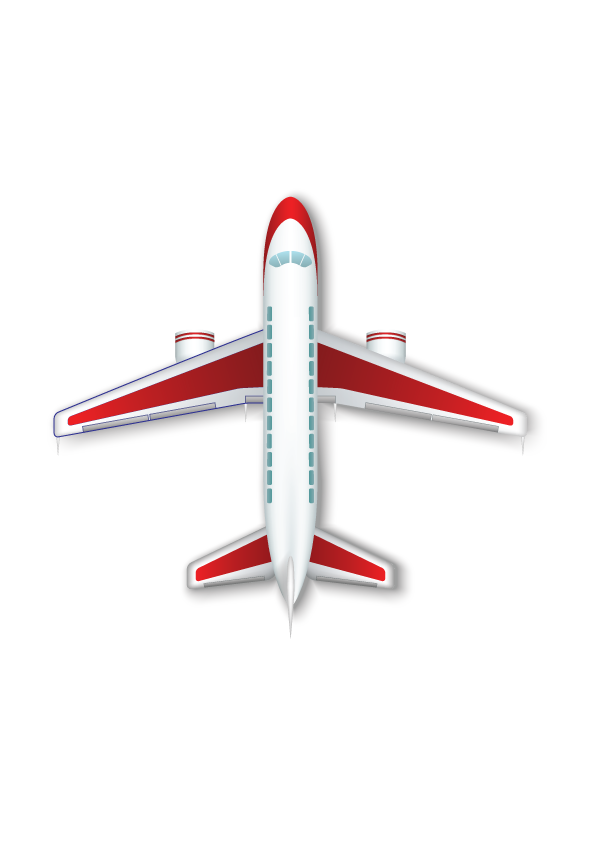 انتهى الدرس